Technology’s Role in What Happens in the World of Insurance
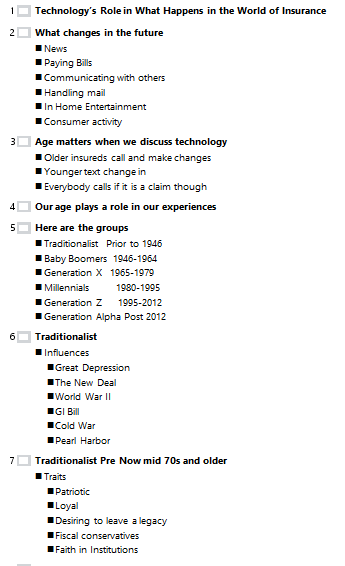 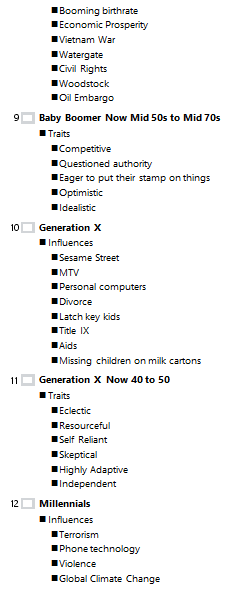 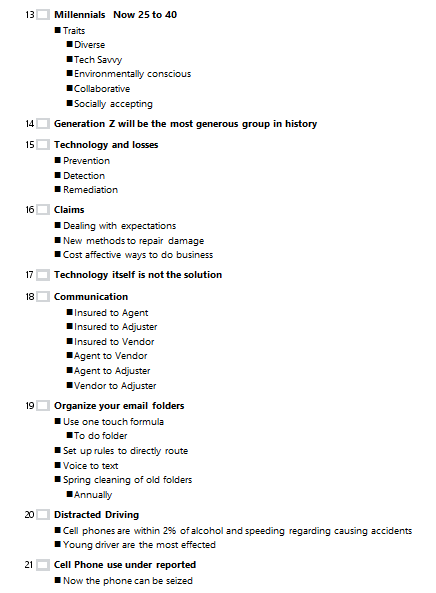 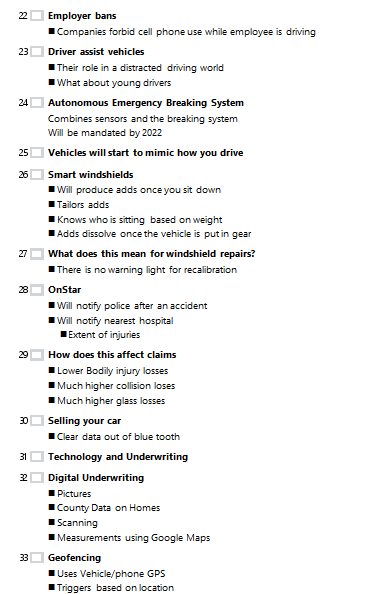 What changes in the future
News
Paying Bills
Communicating with others
Handling mail
In Home Entertainment
Consumer activity
Age matters when we discuss technology
Older insureds call and make changes
Younger text change in
Everybody calls if it is a claim though
[Speaker Notes: Dick Egan internet story
My dad and his typewriter]
Our age plays a role in our experiences
[Speaker Notes: We are all shaped by events in our life]
Here are the groups
Traditionalist  Prior to 1946
Baby Boomers  1946-1964
Generation X   1965-1979
Millennials         1980-1995
Generation Z      1995-2012
Generation Alpha Post 2012
[Speaker Notes: 1946 World war 2 ended and time of plenty]
Traditionalist
Influences
Great Depression
The New Deal
World War II
GI Bill
Cold War
Pearl Harbor
[Speaker Notes: Depression---Hoarders
New Deal--- Helping those legitimately hurting
World War 11----Sense of duty
GI Bill              Using help to self improve and not be dependent One time aid
Cold War       Health distrust  Leery of that which is different
Pearl harbor      Fear, then Sacrifice and retaliation]
Traditionalist Pre Now mid 70s and older
Traits
Patriotic
Loyal
Desiring to leave a legacy
Fiscal conservatives
Faith in Institutions
[Speaker Notes: Leave a legacy  Public construction projects (School upgrade)
Fiscal conservative because they saw poverty
Pro government and government programs]
Baby Boomers
Influences
Booming birthrate
Economic Prosperity
Vietnam War
Watergate
Civil Rights
Woodstock
Oil Embargo
[Speaker Notes: Birthrate----------Exploding need for schools
Prosperity--------never saw time of need  (Everything will work out)  (Rekick in backyard football)
Vietnam/Watergate----Lost trust in government
Civil Rights-------Questioned accepted norms and changed them
Woodstock-------Allowed deviance and think in the moment living (Don’t worry)
Oil Embargo------Realized it is only one world and we a reliant on other countries]
Baby Boomer Now Mid 50s to Mid 70s
Traits
Competitive
Questioned authority
Eager to put their stamp on things
Optimistic
Idealistic
[Speaker Notes: Birthrate boom -------caused more competition
Public mistakes -------caused doubting to mount
Their own stamp------Desire to change the culture permanently
Optimistic---------     Rarely incurred negative consequences or down side  (Bailed out) Nonpractical majors in college
Idealistic-------------Convinced social safety  nets would save them (Government, insurance, inflation)]
Generation X
Influences
Sesame Street
MTV
Personal computers
Divorce
Latch key kids
Title IX
Aids
Missing children on milk cartons
[Speaker Notes: Sesame street----- Softer educating Fun learning
MTV---------------Fluid values  much more direct entertaining   harder to be entertains
Computers            No more rote memory  You can know so much more much easier
Divorce-----------Acceptance of breaking up family
Latch key kids-----Unsupervised time after school (Experimenting) yet park and rec structured evenings
Title IX------------Equity in opportunity  Iowa girls hoops   Dad at Beckys game
Aids---------------Consequences for violating values and morals Society diminishing consequence for decisions
Milk carton kids----Realizing and exposing evil occurring]
Generation X  Now 40 to 50
Traits
Eclectic
Resourceful
Self Reliant
Skeptical
Highly Adaptive
Independent
[Speaker Notes: Sesame and MTV Computers------Broad exposure causes broad taste and tolerances
Divorce-------------Self reliant not secure about family life and skeptical
Latch key---------Resourceful  Figures things out themselves and self reliant
Title IX----------Adaptive for they have seen norms change]
Millennials
Influences
Terrorism
Phone technology
Violence
Global Climate Change
[Speaker Notes: Diverse------Accepting of the differences of others
Tech Savvy----Just know what button to push
Environment------Big picture concerned]
Millennials   Now 25 to 40
Traits
Diverse
Tech Savvy
Environmentally conscious
Collaborative
Socially accepting
Generation Z will be the most generous group in history
Technology and losses
Prevention
Detection
Remediation
[Speaker Notes: Prevention   Driver assist vehicles   Airbags and sensors   less medical more collision costs
Detection   GPS   Where and when   Ben buying catsup
We will talk about adjusting losses and digital pictures]
Claims
Dealing with expectations
New methods to repair damage
Cost affective ways to do business
Technology itself is not the solution
[Speaker Notes: Owning tools does not make you handy]
Communication
Insured to Agent
Insured to Adjuster
Insured to Vendor
Agent to Vendor
Agent to Adjuster
Vendor to Adjuster
[Speaker Notes: Claims today feel like they are between the shop and the carrier instead of the insured]
Organize your email folders
Use one touch formula
To do folder
Set up rules to directly route
Voice to text
Spring cleaning of old folders 
Annually
Distracted Driving
Cell phones are within 2% of alcohol and speeding regarding causing accidents
Young driver are the most effected
[Speaker Notes: Some carriers affect your rate if you have a data plan on your phone]
Cell Phone use under reported
Now the phone can be seized
[Speaker Notes: They can find out where the phone was and when it was there
They know exact time of usage  you called but they don’t know what you said]
Employer bans
Companies forbid cell phone use while employee is driving
Driver assist vehicles
Their role in a distracted driving world
What about young drivers
[Speaker Notes: Distracted driving
1 in 3 drivers drive distracted every week
Hands free has not made a big difference]
Autonomous Emergency Breaking System
Combines sensors and the breaking system
Will be mandated by 2022
Vehicles will start to mimic how you drive
[Speaker Notes: Including adjusting seats 
Based on weight they know which spouse is sitting down]
Smart windshields
Will produce adds once you sit down
Tailors adds
Knows who is sitting based on weight
Adds dissolve once the vehicle is put in gear
What does this mean for windshield repairs?
There is no warning light for recalibration
[Speaker Notes: 19 out of 20 claims are glass
This will be big]
OnStar
Will notify police after an accident
Will notify nearest hospital
Extent of injuries
How does this affect claims
Lower Bodily injury losses
Much higher collision loses
Much higher glass losses
Selling your car
Clear data out of blue tooth
Technology and Underwriting
[Speaker Notes: Mapquest
Google Map
Google Earth
MLS Sites with pictures 
County Property Websites]
Digital Underwriting
Pictures
County Data on Homes
Scanning
Measurements using Google Maps
Geofencing
Uses Vehicle/phone GPS
Triggers based on location
Know your drive utilizes this and sells your data
Other Underwriting benefits of technology
Agent ordered reports
Credit data
Risk vs Premium
Data Privacy
[Speaker Notes: Accurate Risk evaluation immediately   Block Binds

Privacy
Public WIFI bad
Airplane Mode to kill tracking]
Underwriting
Fair Credit Reporting Act
The Fair Credit Reporting Act requires that you provide an applicant with written notice of the possibility that we might order an investigative report. Therefore, you must provide the applicant with either a copy of the application or Form U76. The application copy or the form must be given to the applicant at the time the application is taken. The application must be signed by both you and the applicant.
How Auto violations are recorded
[Speaker Notes: People can buy off tickets so they are not on your record]
Timeline of a ticket
Does a Ticket go to all States?
Yes
How to remedy incorrect tickets
http://mncourts.gov/Find-Courts.aspx
How does Technology help?
Combine ratios is at 110%
Technology allows the cost of losses to drop
Technology allows for high customer satisfaction
Website for loss ratios
http://mn.gov/commerce-stat/pdfs/property-casualty.pdf
[Speaker Notes: State Farm 		66.5%
American Family	54.3%
USAA		67.0%
Allstate		47.8%
Farmers (Zurich)	62.2%]
Photo Claims Adjusting
Convenience at a cost
Estimates tend to be low
You need to inspect vehicles
Or get 2 photos
[Speaker Notes: Takes advantage of people not fixing their car]
New Methods to repair Damage
Fire Losses
Water Losses
Smoke damage
Water Damage
Three stages of matter
Solid
Liquid
Vapor
[Speaker Notes: Water Losses
	Meters
	Air Wolf mat for hardwood floors
	Tess]
TESS Technology
Marketing Technology
Online County Data
Documenting
Outlook tracking tasks
Tickler files (Reminders)
Scanning
[Speaker Notes: Dedicate regular time to this
Keep a wish list]
Tasks
Help
Type in Tasks
Select what you want to learn
Verifying/Documenting Coverage
Binders
Certificate
Binders
5 Day rule
Renewals
Effective File reviews
Review what they have
Look at what may have changed
Send Summary Letter
Offering time to sit down
[Speaker Notes: PIR 2 letter system]
Billing
Online banking
ID Theft
Company Notifications
Mortgage Escrows
[Speaker Notes: Online banking delays in making payment  Check with bank
Demographics have changed   Younger and Younger
Competition  Flat premiums but attrition
	Priority on growth and new business
Communication expectations
	Mobility   (Smart Phones)
Flexibility  Self Employed with uneven income
Billing is a customer service now not business process
	73% touch points are billing
	
Texting billing/payment]
What Websites do not do
Advise
Empathize
Read Emotions
Build Relationships
What Websites can do
The new front door to your agency
Effectively flow work to the right people
Offer Services
Increase availability of some information
[Speaker Notes: Social Media
	What has changed in customer life
		What messages to send
		What products to offer
	But customers can complain online easily]